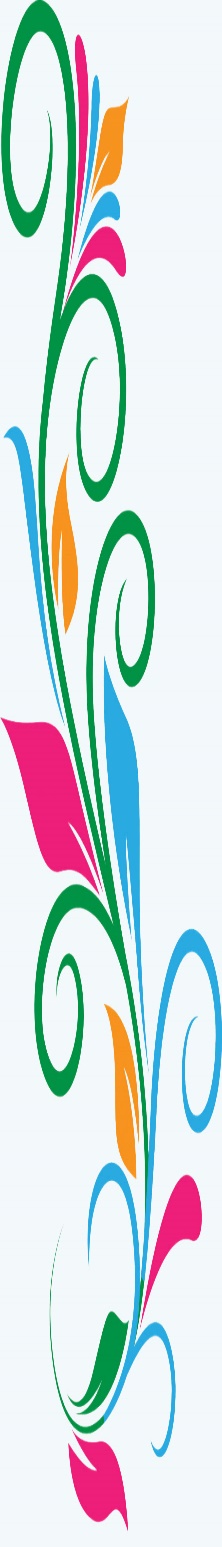 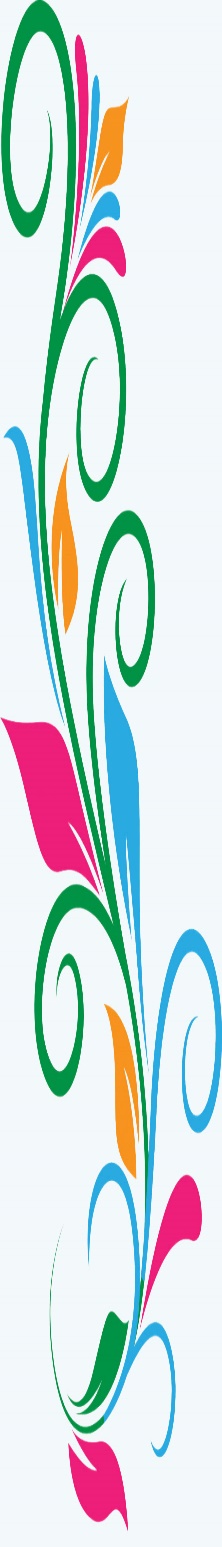 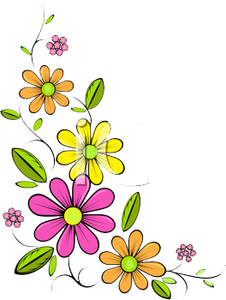 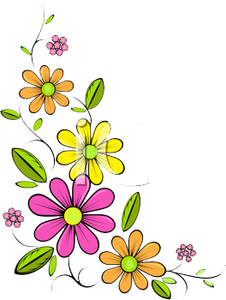 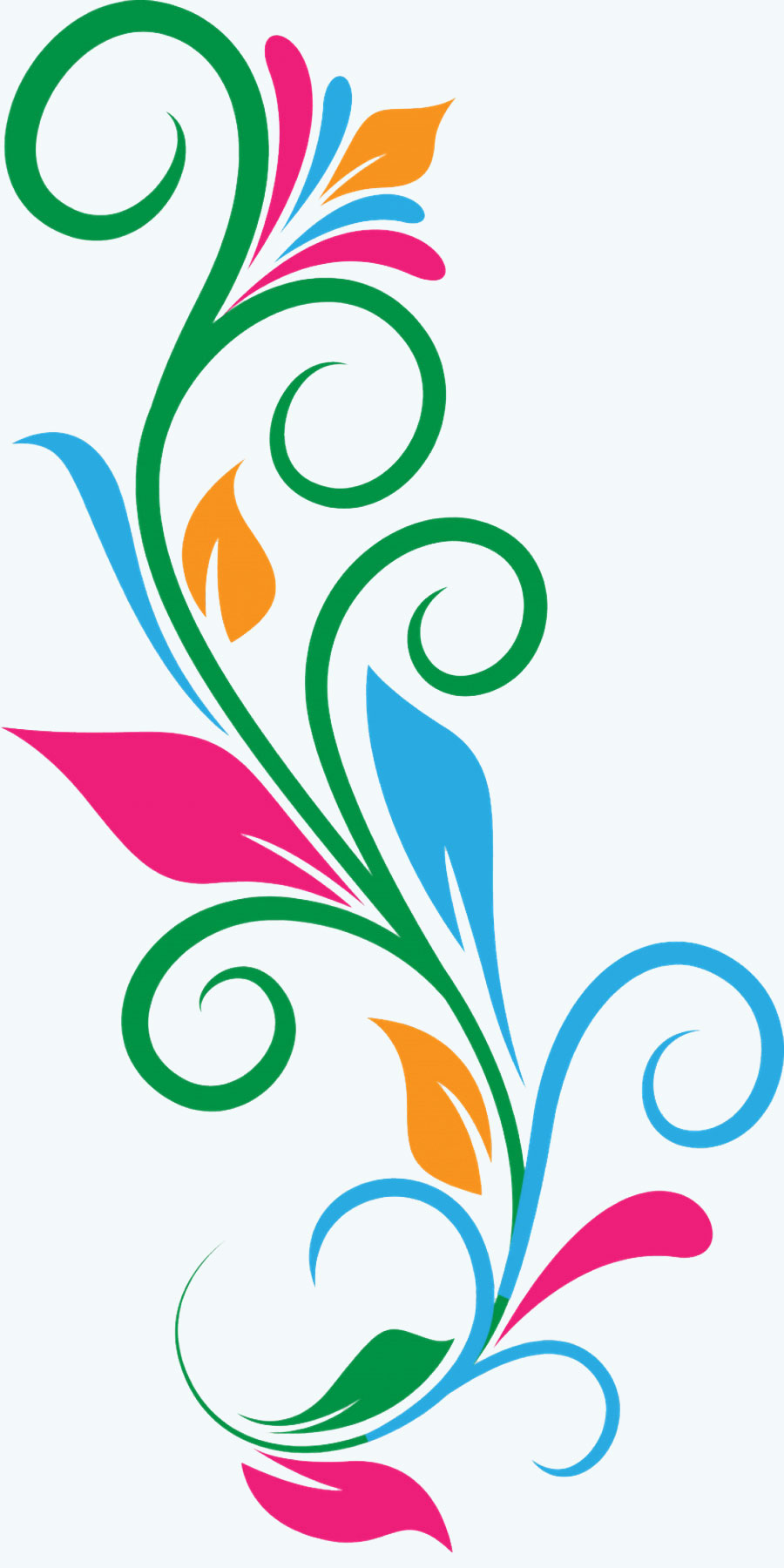 মাল্টিমিডিয়া শ্রেণি কক্ষে
সকলকে 
আন্তরিক অভিনন্দন ও শুভেচ্ছা
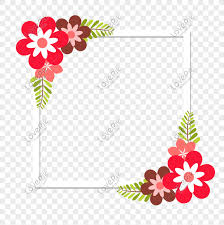 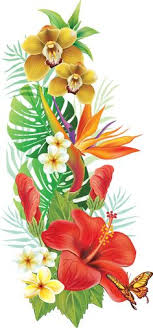 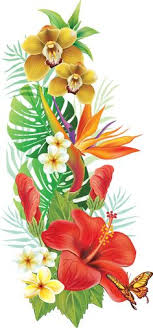 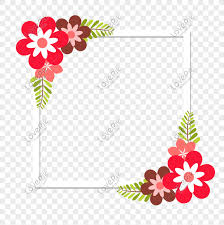 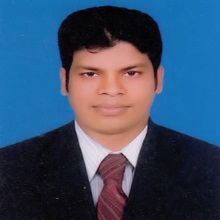 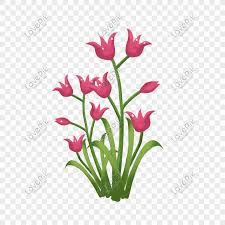 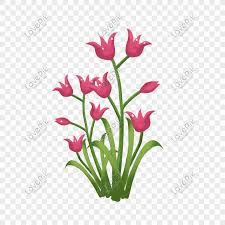 নামঃ মনির হোসেন
পদবীঃ সহকারী শিক্ষক
প্রতিষ্ঠানঃদক্ষিন সূচীপাড়া ইউনিয়ন উচ্চ বিদ্যালয়
মোবাইল নং ০১৭২০২৮৬৪৮৫
ই-মেইলঃmonircgc@gmail.com
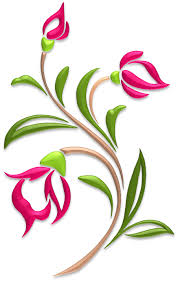 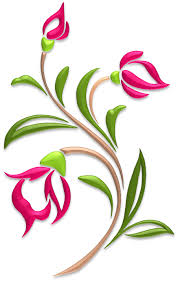 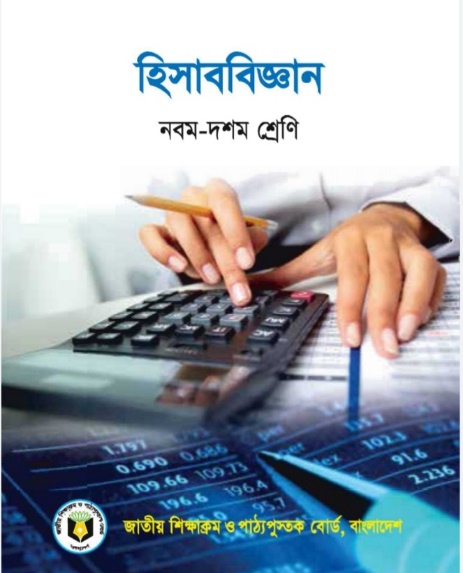 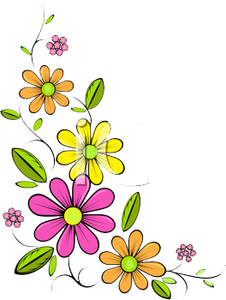 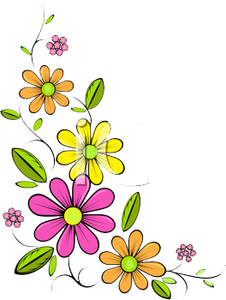 হিসাব বিজ্ঞান
শ্রেনি-নবম
অধ্যায়ঃ৮ম
তারিখঃ১১/০৩/২০
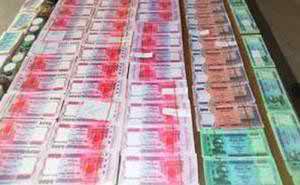 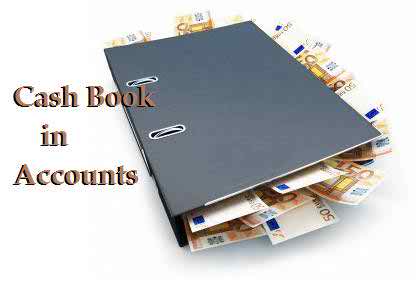 পাঠ শিরোনাম
নগদান বই
শিখনফল
এই পাঠ শেষে-
              ১।নগদান বই কি বলতে পারবে।
              ২।নগদান বই এর প্রকারভেদ বলতে পারবে।
             ৩।একঘরা নগদান বই তৈরী করতে পারবে।
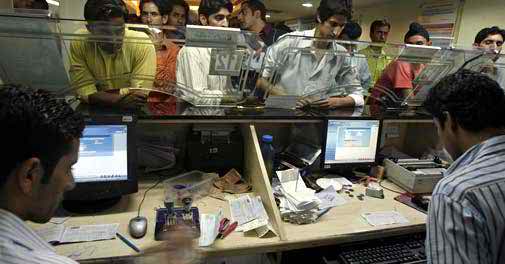 ব্যাংক
নমুনা ছক
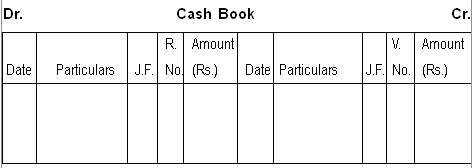 ১।নগদান বই এর দুই দিক। ডেবিট                
দিকও ক্রেডিটদিক।
২।নগদ প্রাপ্তি ও নগদ  পরিশোধ সমূহ লিপিবদ্ধ করা হয়।
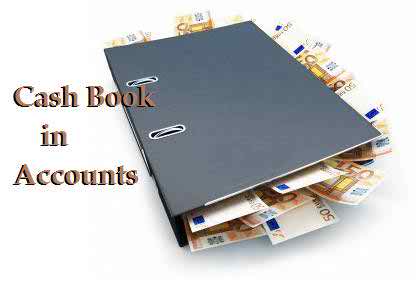 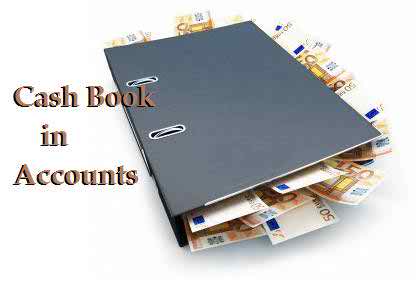 বাকিতে কোন লেনদেন নগদান  বইতে  লেখা হয় না।
একক কাজ

         একঘরা নগদান বইয়ের নমুনা ছক তৈরী কর।
দলীয় কাজঃ

৫টি নগদ প্রাপ্তি সংক্রান্ত লেনদেন এর নাম লিখ।
মূল্যায়ন
০নগদান বই কি?
      ০নগদান বই কত প্রকার ও কি কি?
      ০নগদ প্রাপ্তি কোন দিকে লেখা হয়?
বাড়ির কাজ
পাঠ্য বই থেকে একটি একঘরা নগদান বই তৈরি করে আনবে।
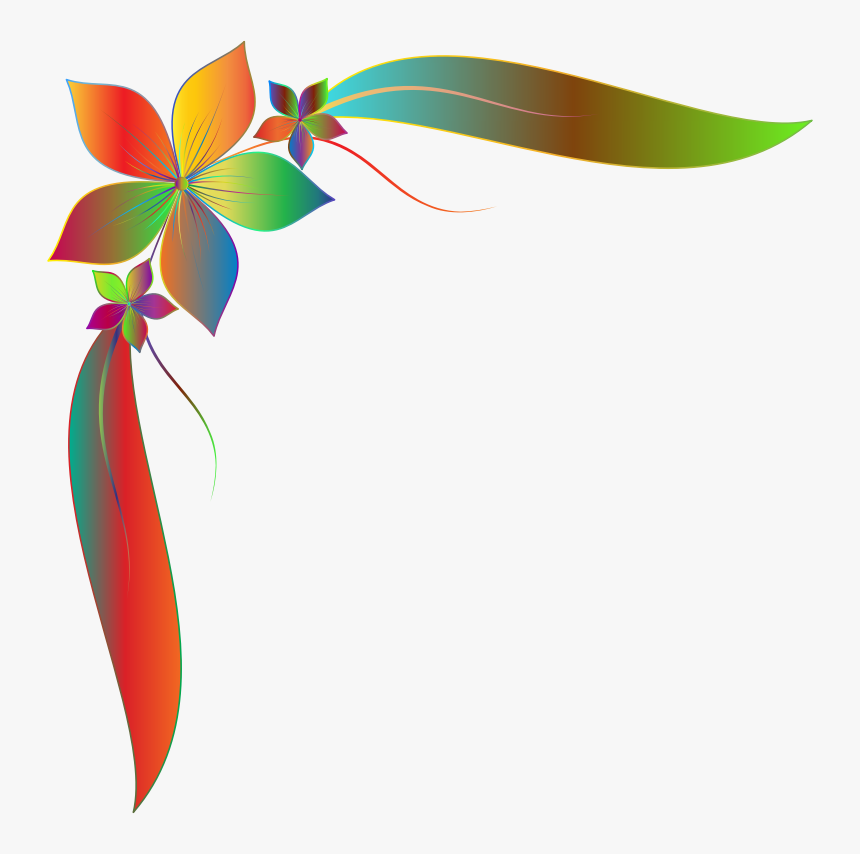 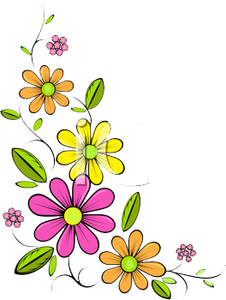 সকলকে ধন্যবাদ